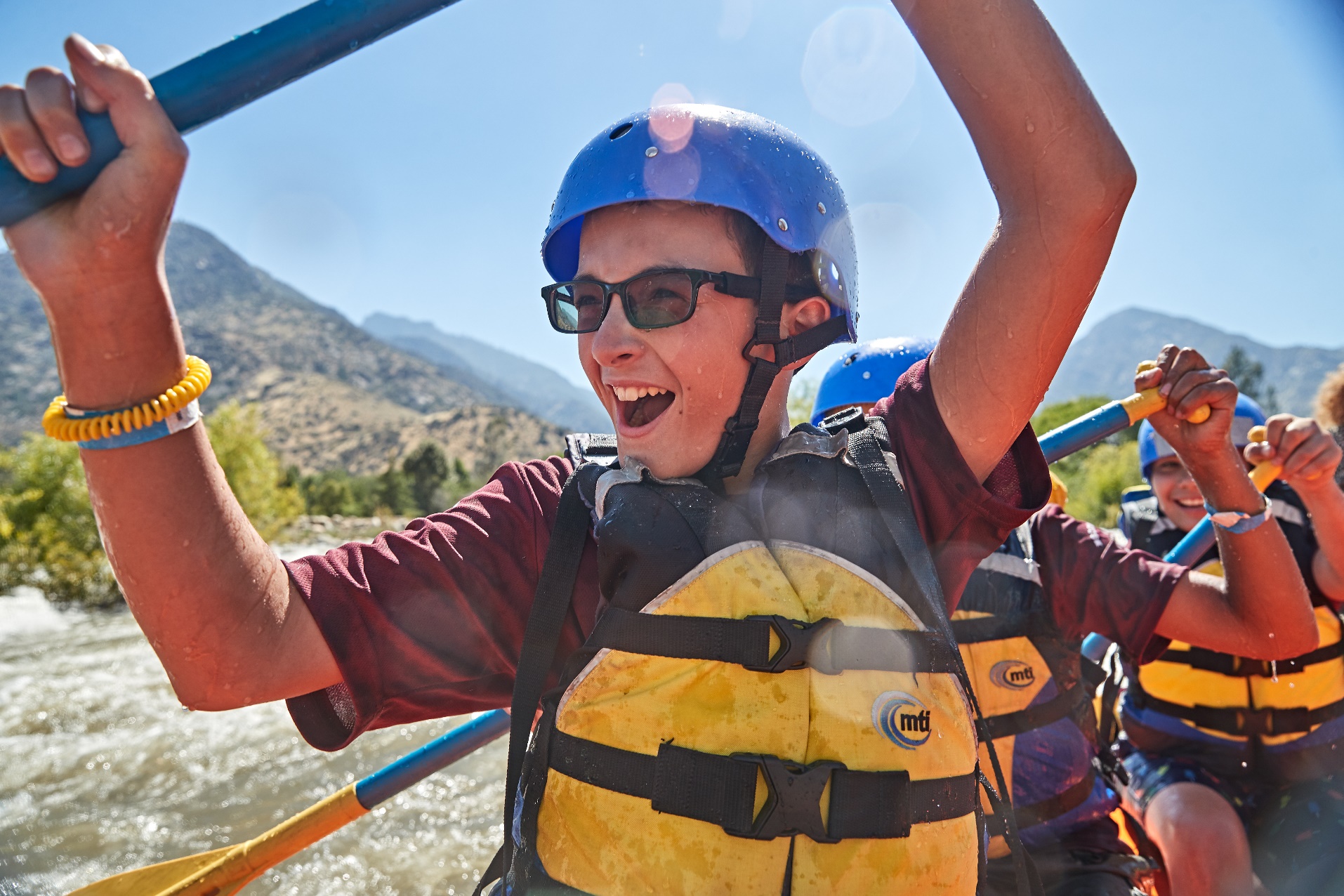 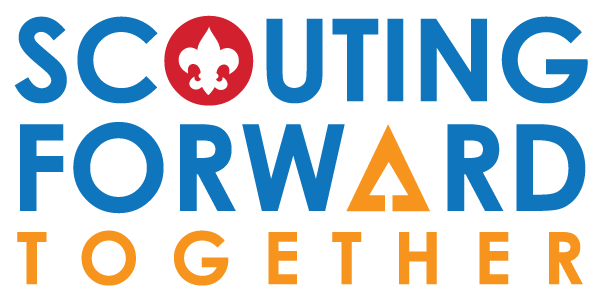 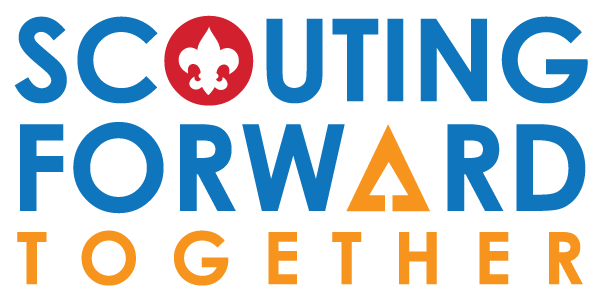 Program Planning
[
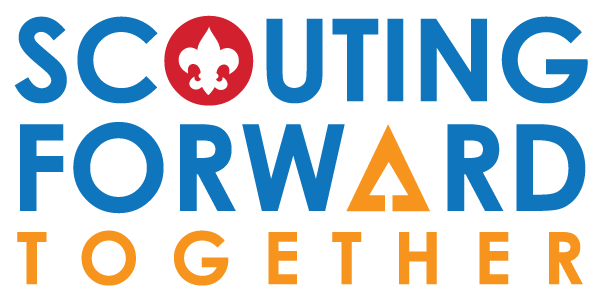 Troop, Pack, and Crew program planning is critical to your unit’s success, even in the current environment. Together we can develop strong unit programs that focus on fun, Scout development, and advancement.  Units with a program plan will find adjusting to changing regulations and guidelines easier.
[Speaker Notes: Lead with the idea that across the council we have packs, troops, and crews that are at different points in delivering the program.  Some are not meeting at all, others have well developed plans, and many are in between.  

Acknowledge that units that are meeting in-person this week, may decide to meet virtually next week.  Or visa versa.  Emphasize that having a plan doesn’t hamper that flexibility.  It actually enhances it.  The following slides outlines key steps to developing a program plan, and shares resources that are available to units that desire assistance.]
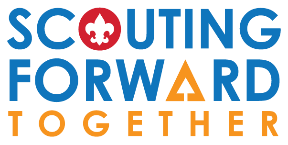 Program Planning Key Steps
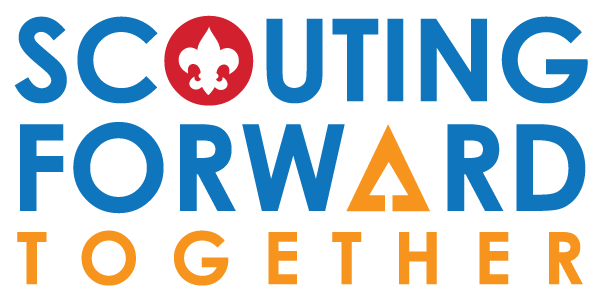 Plan out which skills, advancements, or Cub Scout Adventures you want to focus on each month
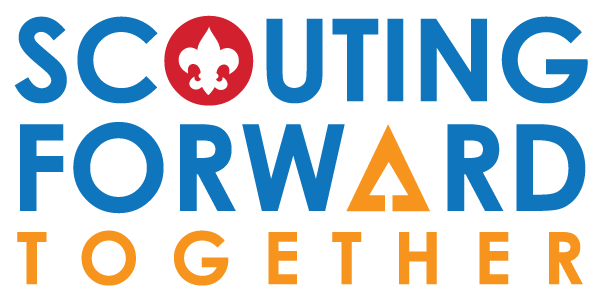 Develop a calendar of meetings and activities that support that plan
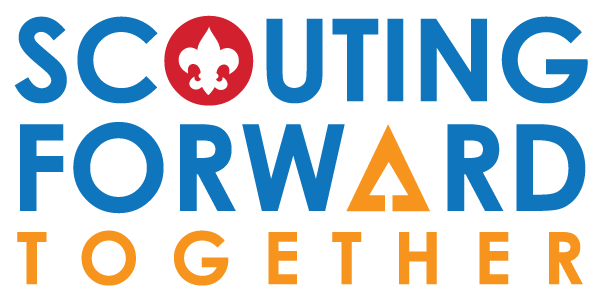 Communicate your plan and calendar to leaders and parents
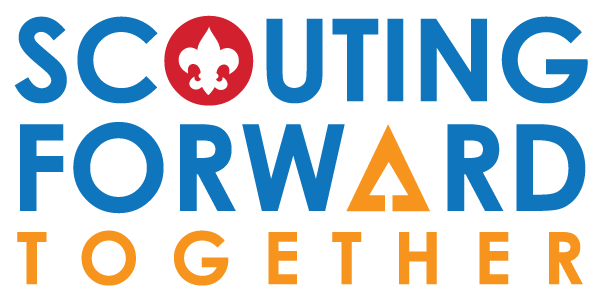 Revisit your plan as situations change, and adjust
[Speaker Notes: These are the key steps to developing a plan.  Many units miss the communication part.  A well thought out plan does no good if no one knows it.]
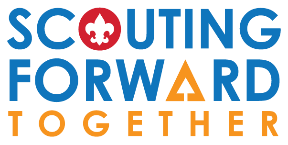 Program Planning Resources
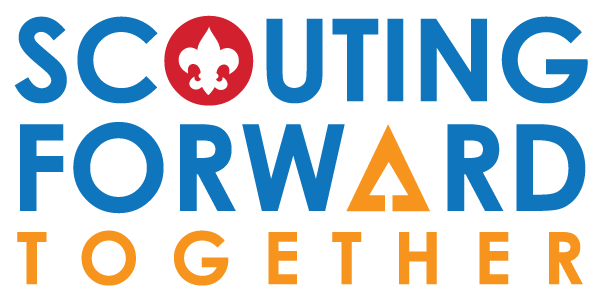 Resources and tools to help units develop their unit program are available at
www.danbeard.org/scoutingforward/
Unit Planning Calendar templates
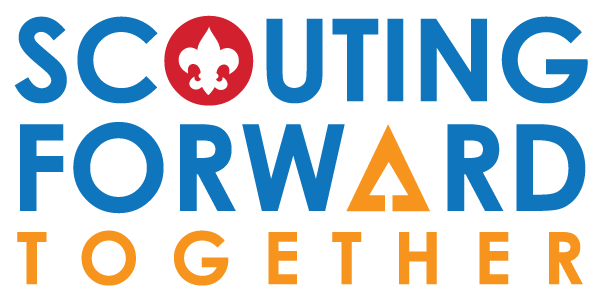 Budget development tools
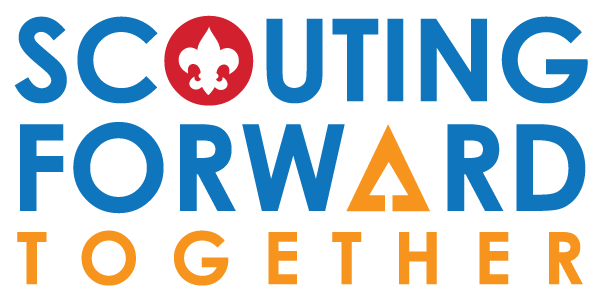 Planning Conference Guides
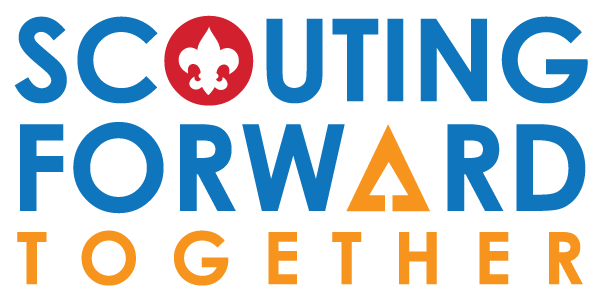 Model meeting plans
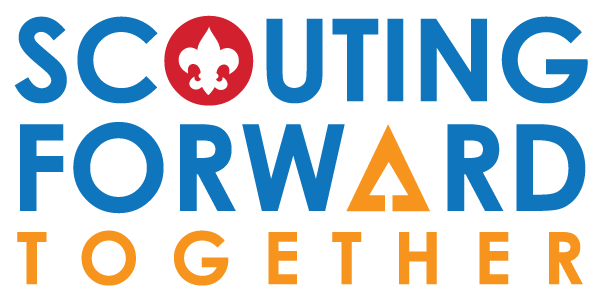 [Speaker Notes: Talk tools at a high level.  Each of these tools exists for packs, troops and crews.  You don’t need to talk about the specific tools, just that they exist and will be on the Scouting Forward Website for units to utilize.]